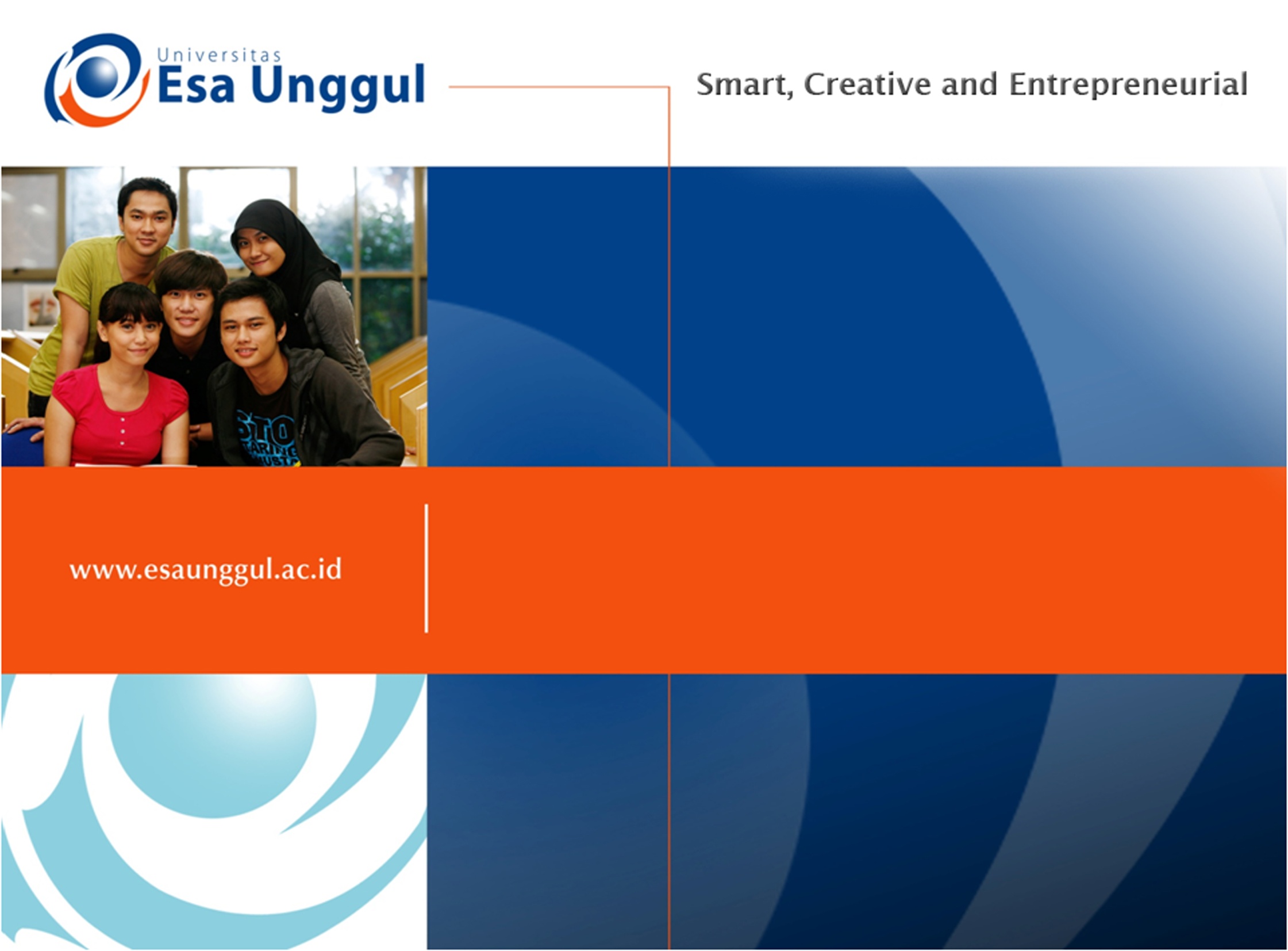 Teori, konsep dan model Keperawatan
PERTEMUAN  2
YAYAH KARYANAN, S.Sos, MM
Program Studi Ilmu Keperawatan
Fakultas Ilmu-ilmu Kesehatan
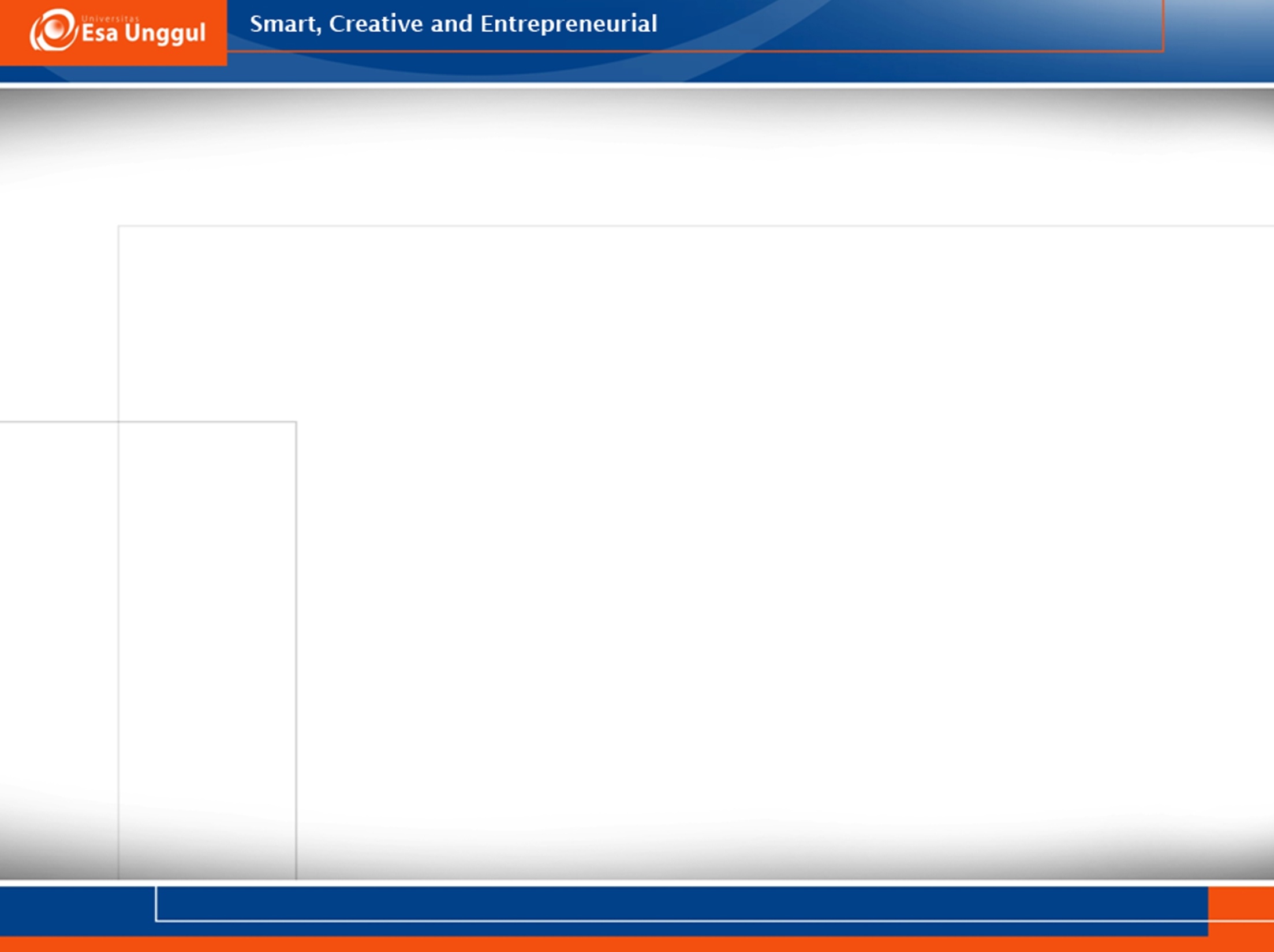 VISI DAN MISI UNIVERSITAS ESA UNGGUL
Visi dan Misi Fakultas Ilmu-Ilmu Kesehatan
Visi : 
Menjadi Fakultas Ilmu-Ilmu Kesehatan yang kompeten di bidang kesehatan masyarakat, ilmu gizi dan ilmu keperawatan, Manajemen Informasi Kesehatan dan Rekam medis dan Informasi Kesehatan berbasis intelektualitas, inovasi dan kewirausahaan yang unggul serta mampu bersaing secara global. 
Misi : 
1) Menyelenggarakan pendidikan dan pengajaran bidang Ilmu-Ilmu Kesehatan (Manajemen Informasi Kesehatan, Kesehatan Masyarakat, ilmu gizi dan ilmu Ners, serta Rekam medis dan Informasi Kesehatan) secara efisien dan efektif berbasis pada teknologi informasi. 
2) Menyelenggarakan program-program penelitian dan pengembangan guna menghasilkan konsep-konsep, teori dan hasil kajian yang secara fungsional dapat mendukung pengembangan kehidupan bermasyarakat. 
3) Melaksanakan dan mengembangkan program-program pengabdian kepada 


masyarakat melalui inovasi di bidang ilmu pengetahuan, teknologi dan seni yang bermanfaat bagi kemajuan bangsa Indonesia.
Visi dan Misi Prodi Keperawatan
Menjadi pusat pendidikan Ners yang kompeten berbasis intelektulitas, kreatifitas, dan kewirausahaan, dengan keunggulan dibidang nursing home care serta berdaya saing global pada tahun 2020 
Misi 
1) Mengembangkan program pendidikan Ners dengan keunggulan nursing home care yang berwawasan global dan berbasis Ilmu pengetahuan dan teknologi 
2) Mengembangkan Ilmu Pengetahuan dan Teknologi di bidang keperawatan dengan keunggulan nursing home care melalui kegiatan penelitian 
3) Menerapkan dan mengembangkan ilmu keperawatan dengan keunggulan nursing home care melalui pengabdian kepada masyarakat 
4) Menyiapkan sumber daya manusia keperawatan dengan keunggulan nursing home care yang berdaya saing global dan menciptakan calon pemimpin yang berkarakter bagi bangsa dan negara 
5) Mengelola sarana dan prasarana yang menunjang program akademik dan profesi keperawatan dengan keunggulan nursing home care 
6) Berperan aktif dalam menerapkan dan mengembangkan ilmu keperawatan dengan keunggulan nursing home care yang bermanfaat bagi organisasi profesi, bagi bangsa dan negara Indonesia serta segenap umat manusia
KEMAMPUAN AKHIR YANG DIHARAPKAN
Mahasiswa mampu menguraikan Berbagai teori,konsep dan model keperawatan  dalam berbagai situsi.
TEORI , KONSEP & MODEL2 KEPERAWATAN DI DUNIA
Teori adalah hubungan beberapa konsep atau suatu kerangka konsep, atau definisi yang memberikan suatu pandangan sistematis terhadap gejala-gejala atau fenomena-fenomena dengan menentukan hubungan spesifik antara konsep-konsep tersebut dengan maksud untuk menguraikan, menerangkan, meramalkan dan atau mengendalikan suatu fenomena. Teori dapat diuji, diubah atau digunakan sebagai suatu pedoman dalam penelitian.
Teori keperawatan menurut Barnum(1990 )
Teori merupakan usaha-usaha untuk menguraikan atau menjelaskan fenomena mengenai keperawatan. Melalui teori keperawatan dapat dibedakan apakah keperawatan termasuk disiplin ilmu atau aktifitas lainnya.
Teori keperawatan digunakan untuk menyusun suatu model konsep dalam keperawatan sehingga model keperawatan ini mengandung arti aplikasi dari struktur keperawata itu sendiri yang memugkinkan perawat untuk menerapkan cara mereka bekerja dalam batas kewenangan sebagai seorang perawat.
Karakteristik teori keperawatan
Teori keperawatan selain digunakan untuk menyusun suatu model yang berhubungan dengan konsep keperwatan, juga memiliki karakteristik diantarannya 
1. Teori keperawatan mengidentifikasi dan menjabarkan konsep khusus yang berhubungan dengan hal-hal nyata dalam keperawatan sehingga teori keperawatan didasarkan pada kenyataan-kenyataan yang ada dialam
Teori keperawatan juga digunakan berdasarkan alasan-alasan yang sesuai dengan  kenyataan yang ada
3. Teori harus konsisten sebagai dasar-dasar dalam mengembangkan model konsep keperawatan
4. Dalam menunjang aplikasi, teori harus sederhana dan sifatnya umum sehingga dapat digunakan pada kondisi apapun dalam praktek keperawatan
Teori dapat digunakan sebagai dasar dalam penelitian keperawatan sehingga dapat digunakan dalan pedoman praktek keperawatan (Aziz AH: 2004).
Beberapa teori keperawatan dalam kalangan keperawatan, yakni :
1.      Teori Florence Nightingale
Florence merupakan salah satu pendiri keperawatan yang meletakkan dasar-dasar teori keperawatan yang melalui filosofi keperawatan yaitu dengan mengidentifikasi peran perawat dalam menemukan kebutuhan dasar manusia pada klien serta pentingnya pengaruh lingkungan di dalam perawatan orang yang sakit dikenal teori lingkungannya.
Selain itu Florence juga membuat standart pada pendidikan keperawatan serta standart pelaksanaan asuhan keperawatan yang efisien. Florence juga membedakan praktek keperawatan dengan kedikteran dan perbedaan perawatan pada orang yang sakit dengan yang sehat.
2. Teori Dorothea Orem
Model konsep keperawatan menurut Dorothea Orem yang di kenal dengan Model Self Care. Pandangan teori Orem dalam tatanan pelayanan keperawatan ditujukan kepada kebutuhan individu dalam melakukan tindakan keperawatn mandiri serta mengatur dalam kebutuhannya.
Model Self care
Perawatan diri sendiri (self care)Dalam teori self care, Orem mengemukakan bahwa self care meliputi : 
   a. Self care itu sendiri, yang merupakan aktifitas dan inisiatif dari individu serta dilaksanakan oleh individu itu sendiri dalam memenuhi serta mempertahankan kehidupan, serta kesejahteraan.
b. Self care agency merupakan suatu kemampuan individu dalam melakukan perawatan diri sendiri, yang dapat dipengaruhi oleh usia, perembangan, sosiokultural, kesehatan, dll.
c. Adanya tuntutan atau permintaan dalam perawatan diri sendiri yang merupakan tindakan mandiri yang dilakukan dalam waktu tertentu untuk perawatan diri sendiri dengan menggunakan metode dan alat dalam tindakan yang tepat
Self care merupakan suatu tindakan yang ditujukan pada penyediaan dan perawatan diri sendiri yang bersifat universal dan berhubungan dengan proses kehidupan manusia serta dalam upaya mempertahanka fungsi tubuh, self care yang bersifat universal itu adalah aktivitas sehari-hari dengan mengelompokkan dalam kebutuhan dasar manusia. 
Sifat dari self care selanjutnya adalah untuk perkembangan kepercayaan diri serta ditujukan pada penyimapangan kesehatan yang memiliki ciri keperawatan yang diberikan dalam kondisi sakit atau dalam proses penyembuhan.
2. Self Care Defisit
a. System bantuan secara penuh (wholly Compensatory System
    Adalah suatu system keperawatan dengan memberikan bantuan secara total kepada pasien dikarenakan ketidakmampuan pasien dalam memenuhi tindakan perawatan secara mandiri yang memerlukan bantuan dalam pergerakan, pengontrolan dan ambulasi serta adanya menipulasi gerakan, serta dala pemenuhan kebutuhan sehari-hari.
Pemberian bantuan system ini dapat dilakukan pada orang yang tidak mampu melakukan aktifitas dengan sengaja seperti pada pasien koma
 pada pasien yang sadar dan mungkin masalah yang lain akan tetapi tidak mampu dalam melakukan tindakan yang memerllukan ambulasi atai manipulasi gerakan, seperti pada pasien yang fraktur vertebra
 dan pada pasien yang tidak mampu mengurus diri sendiri, membuat penilaian serat keputusan dalam self care-nya dan pasien tersebut masih mampu melakukan ambulasi dan mungkin dapat melakukan beberapa tindakan self care-nya melalui bimbingan secara continiue seperti pada pasien yang retardasi mental
b.  Sistem bantuan sebagian (Partially Compensatory System) 
    Adalah bantuan pemberian perawatan diri secara sebagian saja dan ditujuakan kepada pasien yang memerlukan bantuan secara minimal seperti pada pasien yang pasca operasi laparatomi dimana pasien mempunyai kemampuan seperti cuci tangan, gosok gigi, cuci muka akan tetapi butuh pertolongan dalam ambulasi dan melakukan perawatan luka yang dilakukan oleh perawat.
c. System suportif dan edukatif
    Merupakan system bantuan yang diberikan pada pasien yang membutuhkan dukungan pendidikan dengan harapan pasien akan mampu memerlukan perawatan secara mandiri. System ini dilakukan agar pasien mampu melakukan tindakan keperawatan setelah dilakukan pembelajaran. Pemberian system ini dapat dilakukan pada pasien yang memerlukan informasi dalam pengaturan kelahiran
d. Teori Nursing Sistem
    Dibentuk ketika perawat menggunakan kemampuan mereka untuk menetapkan, merancang dan memberi perawatan pada klien, baik individu, maupun kelompok melalui berbagai aksi. Teori ini membahas bagaimana kebutuhan perawatan diri klien dapat dipenuhi oleh perawat, klien, atau keduanya.
3. Teori Sister Calista Roy
Adalah model dalam keperawatan yang menguraikan bagaimana individu mampu meningkatkan kesehatannya dengan cara meningkatkan perilaku secara adaptif serta mampu merubah perilaku yang maladaptif. Sabagai individu dan makhluk yang holsitik memiliki system adaptif yang selalu beradaptasi secara keseluruhan. Dalam memahami konsep model teori keperawatan ini
Calista Roy mengemukakan konsep keperawatan dengan model adaptasi yang memiliki beberapa pandangan dan keyakinan serta nilai yang dimilikinya, diantaranya :
a.  Manusia sebagai makhluk biologis, psikologis dan social yang selalu berinteraksi dengan lingkungannya.
b.      Untuk mencapai suatu homeostatis atau integrasi, seseorang harus beradaptsi sesuai dengan perubahan yang terjadi
Terdapat tiga tingkatan adaptasi pada manusia yang dikemukakan oleh Roy, diantaranya :
1. Focal stimulasi yaitu stimulus yangn langsung beradaptasi dengan seseorang dan akam mempunyai pengaruh kuat terhadap seseorang individu.
2. Kontekstual stimulus, merupakan stimulus lain yang dialami seseorang dan baik stimulus internal meupun eksternal yang dapat mempengaruhi kemudian dapat dilakukan secara observasi, diukur secara subjectif.
3. Residual stimulus, merupakan stimulus lain yang merupakan ciri tambahan yang ada atau sesuai dengan situasi dalam proses penyesuaian dengan lingkungan yang sukar dilakukan observasi.
c. System adaptasi memiliki empat metode adaptasi, diantaranya
1. Fungsi fisiologis, komponen sitem adaptasi ini yang adaptasi fisiologis diantaranya akosigenasi, nitrisi, eliminasi, aktivitas dan istirahat, integritas kulit, indera, cairan dan elektrolit, fungsi neurologis dan fungsi endokrin
2. Konsep diri yang mempunyai pengertian bagaimana seseorang mengenal pola-pola interaksi social dalam berhubungan dengan orang lain.
3. Fungsi peran merupakan proses penyesuaian yang berhubungan dengan bagaimana peran seseorang dalam mengenal pola-pola interaksi social dalam berhubungan dengan orang lain.
4. Interdependent merupakan kemampuan seseorang mengenal pola-pola tentang kasih sayang, cinta yang dilakukan melalui hubungan interpersonal pada tingkat individu maupun kelompok
. Dalam proses penyesuaian diri individu harus menungkatkan energy agar mampu melaksanakan tujuan untuk kelangsunga kehiduoan, perkembangan, reproduksi dan keunggulan sehingga proses ini memiliki tujuan untuk meningkatkan respons adaptif.
4.      Teori Virginia Handerson
Model konsep keperawatan yang dijelaskan oleh Virginia Handerson merupakan model konsep aktivitas sehari-hari dengan memberikan gambaran tugas perawat yaitu melakukan pengkajian kepada klien individu baik yang sakit atau yang sehat dengan memberikan dukungan kepada kesehatan, penyembuhan serta agar meninggal dengan damai.
Pemahaman konsep tersebut dengan didasari kepada keyakinan dan nilai yang dimilikinya di antaranya :
Manusia akan mengalami perkembangan mulai dari pertumbuhan dan perkembangan dalam rentang kehidupan
Dalam melaksanakan aktivitas sehari-hari individu akan mengalami ketergantungan sejak lahir hingga menjadi mandiri pada dewasa yang dapat dipengaruhi oleh pola asuh, lingkungan dan kesehatan
Dalam melaksanakan aktivitas sehari-hari individu dapat dikelompokkan menjadi tiga kelompok,
1.  terhambat dalam melakukan aktifitas, 
2. belum dapat melaksanakan aktivitas 
3. tidak dapat melakukan aktivitas
TERIMA KASIH